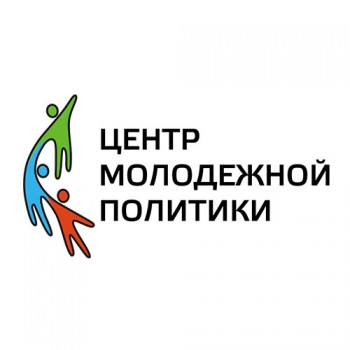 Волгоградский государственный университет
Выпускная аттестационная работа
Проект внедрения энергосберегающих технологий как фактор укрепления финансового обеспечения деятельности государственных учреждений 
(на примере ГБУ ВО «Центр молодежной политики») 
Студент: Тырса Роман Валерьевич
Руководитель: к.э.н. доцент Шкарупа Екатерина Александровна
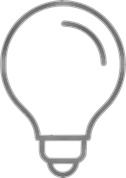 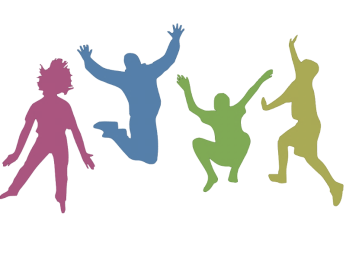 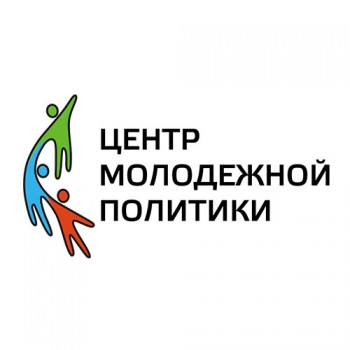 Волгоградский государственный университет
Государственные учреждения на территории Волгоградской области
523 учреждения
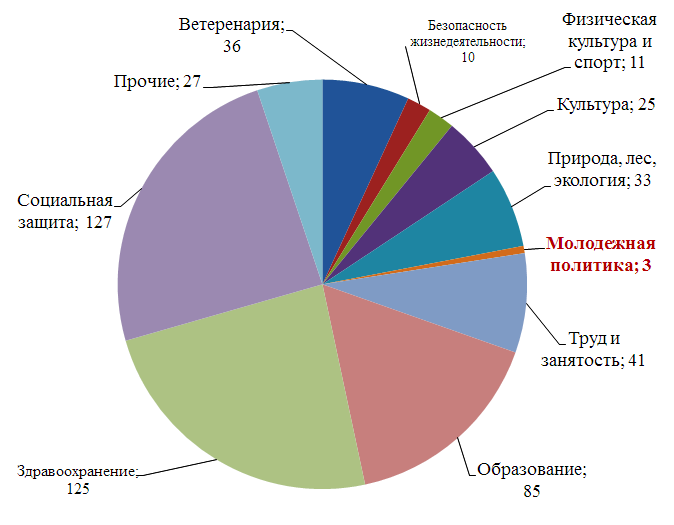 Сфера молодежной политики
1. ГБУ ВО «Центр молодежной политики»
2. ГБУ ВО «Центр патриотической и поисковой работы»
3. ГАУ ВО «Авиационно-спортивный клуб имени А.М. Числова»
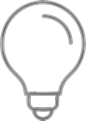 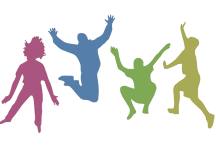 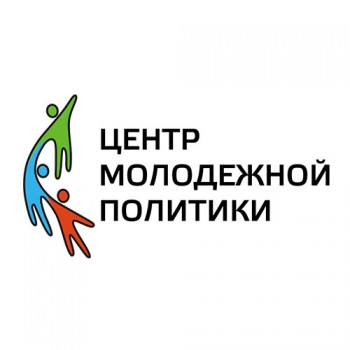 Волгоградский государственный университет
Финансовое обеспечение сферы молодежной политики Волгоградской области
тыс рублей
Направления деятельности ГБУ ВО «Центр молодежной политики»:
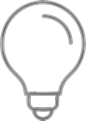 Вовлечение молодежи в инновационную, предпринимательскую, добровольческую деятельность; развитие гражданской активности молодежи и формирование здорового образа жизни

Профилактика асоциального и деструктивного поведения подростков и молодежи, поддержка детей, находящихся в социально-опасном положении

Ведение информационных ресурсов и баз данных
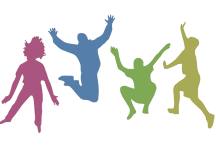 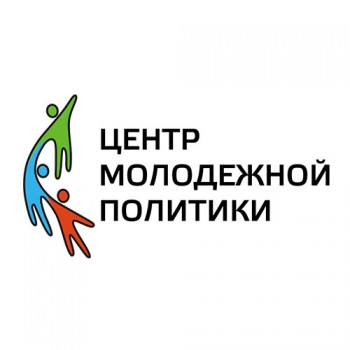 Волгоградский государственный университет
Финансовое обеспечение деятельности 
ГБУ ВО «Центр молодежной политики»
тыс рублей
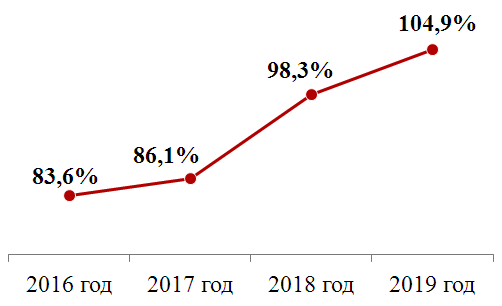 Уровень 
исполнения плановых назначений по доходам
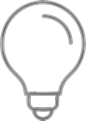 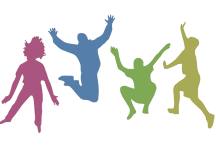 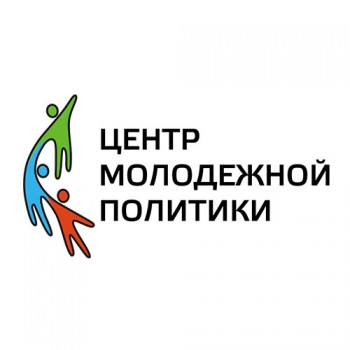 Волгоградский государственный университет
Финансовое обеспечение деятельности 
ГБУ ВО «Центр молодежной политики»
20 970,0 
кассовые расходы 2019 года
тыс рублей
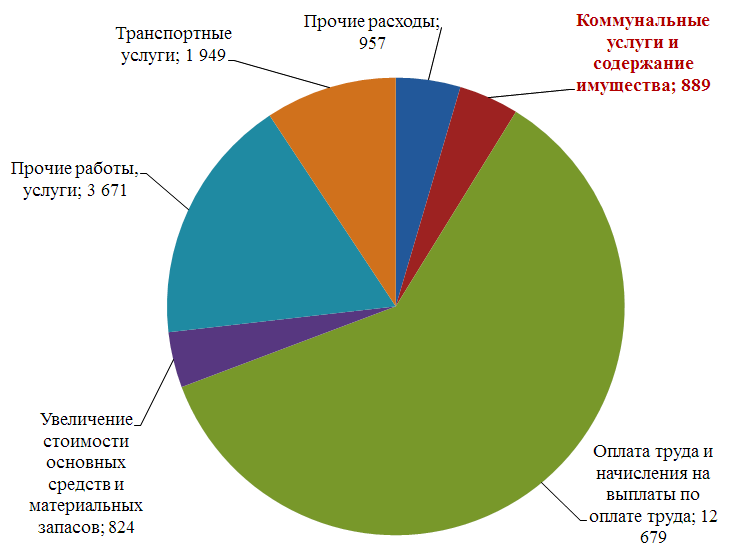 4,2%
Потенциал экономии расходов
Энергосберегающие технологии
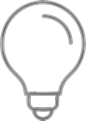 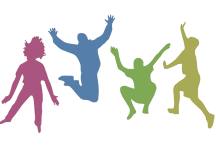 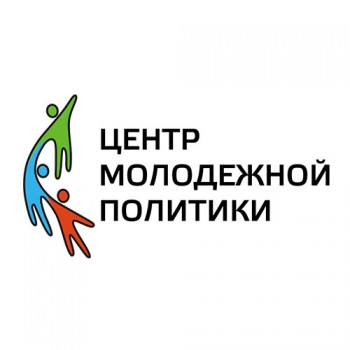 Волгоградский государственный университет
Средний рост тарифов на коммунальные услуги по Волгограду
рост площадей
с 4,1 до 10,0 тыс кв. м.
Рост расходов на коммунальные услуги 
ГБУ ВО «Центр молодежной политики»
рост контингента
с 36,9 до 307,5 тыс человек
тыс рублей
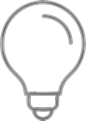 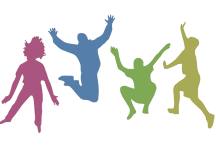 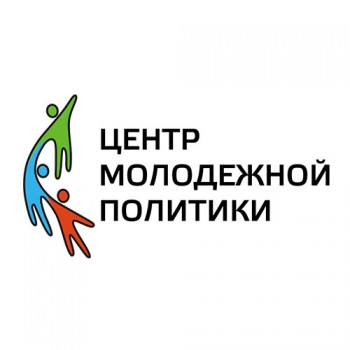 Волгоградский государственный университет
Систематизация мероприятий по энергосбережению в государственных учреждениях
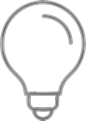 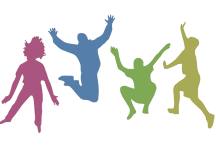 ПРОЕКТ
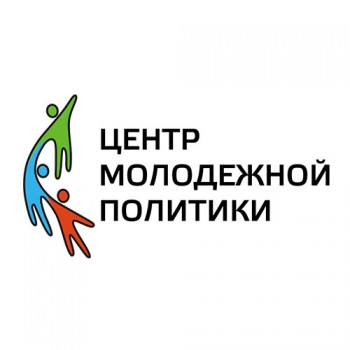 Волгоградский государственный университет
Имущественный комплекс
ГБУ ВО «Центр молодежной политики»
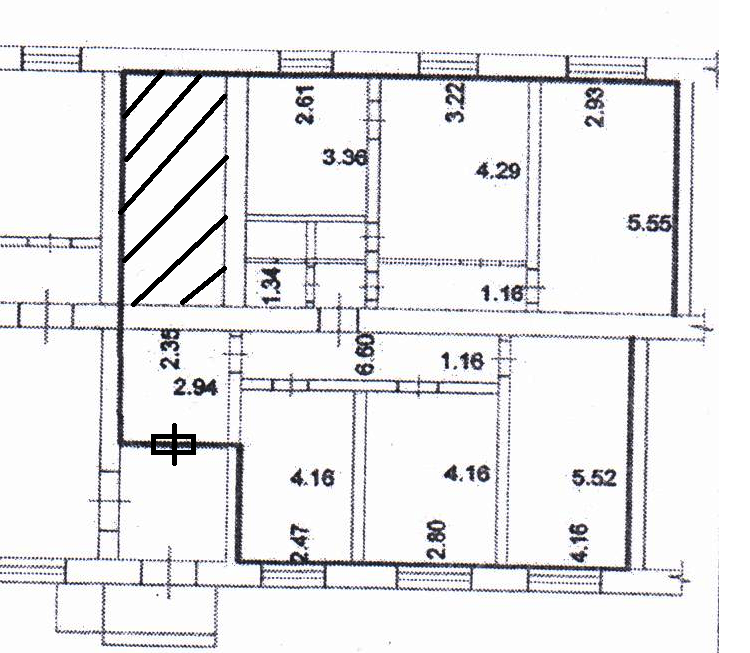 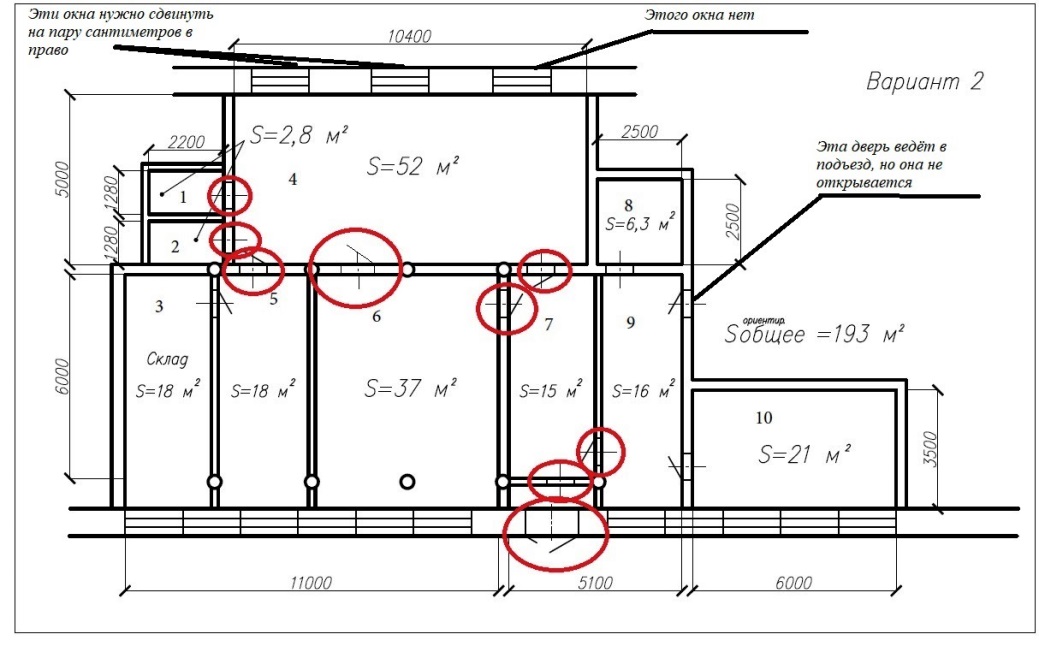 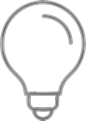 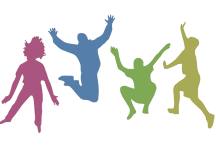 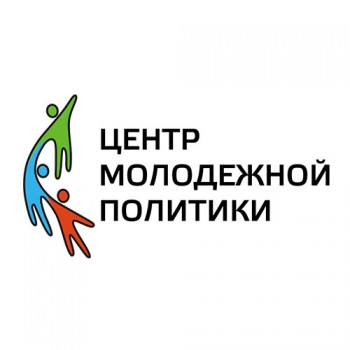 Волгоградский государственный университет
Расходы на электроэнергию
ГБУ ВО «Центр молодежной политики»: текущая ситуация
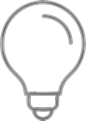 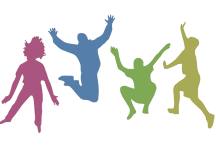 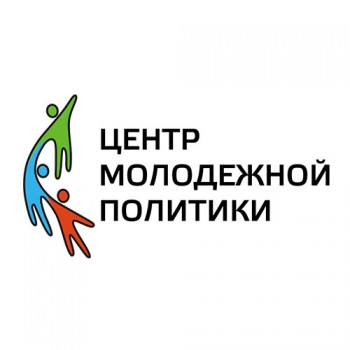 Волгоградский государственный университет
Расходы на электроэнергию
ГБУ ВО «Центр молодежной политики»: ситуация энергосбережения
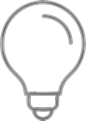 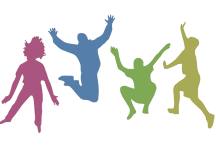 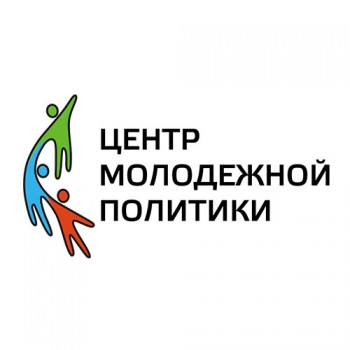 Волгоградский государственный университет
Расходы на электроэнергию
ГБУ ВО «Центр молодежной политики»: экономический эффект
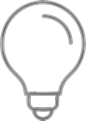 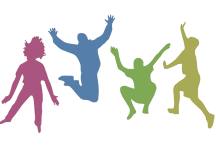 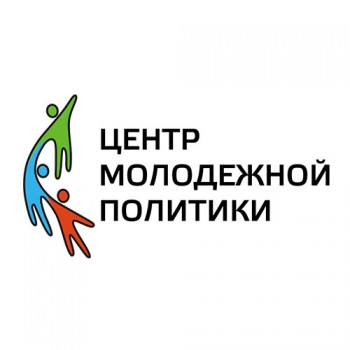 Волгоградский государственный университет
Потенциальный экономический эффект от энергосбережения
52 государственных учреждения на территории Волгоградской области
18,3 млн рублей
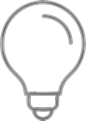 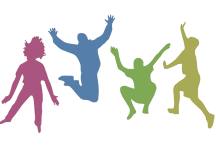 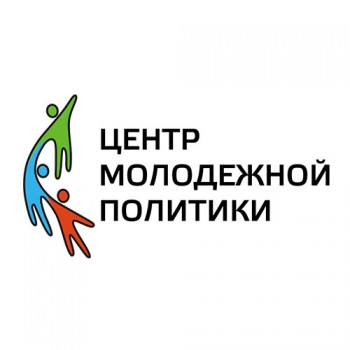 Волгоградский государственный университет
Выпускная аттестационная работа
Благодарю за внимание!
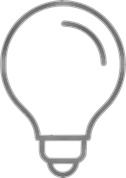 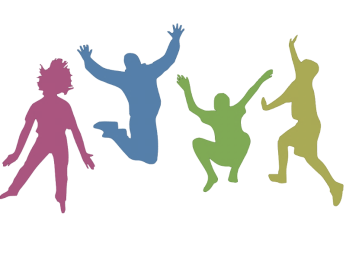